ГЕОМЕТРИЯ
8 класс
ТЕМА: 
ПЛОЩАДЬ ПАРАЛЛЕЛОГРАММА
ПРОВЕРКА САМОСТОЯТЕЛЬНОЙ РАБОТЫ
ПРОВЕРКА САМОСТОЯТЕЛЬНОЙ РАБОТЫ
ПЛОЩАДЬ ПАРАЛЛЕЛОГРАММА
ПЛОЩАДЬ ПАРАЛЛЕЛОГРАММА
Следствие 1. 
Если в двух параллелограммах одно основание и  высоты равно, то они равносоставленные. 

Следствие 2. 
Площадь параллелограмма равна произведению двух его смежных сторон на синус угла между ними.
РЕШЕНИЕ ЗАДАЧ
РЕШЕНИЕ ЗАДАЧ
ЗАДАНИЯ ДЛЯ САМОСТОЯТЕЛЬНОГО РЕШЕНИЯ
Задача № 14, 15
На стр. 109
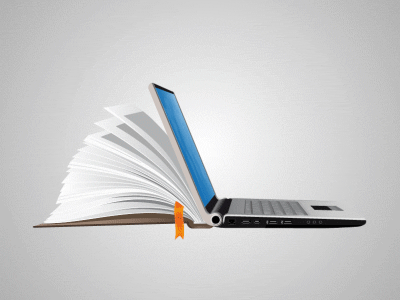